Chulalongkorn 
University 
Presentation
August 2022
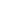 Introductions
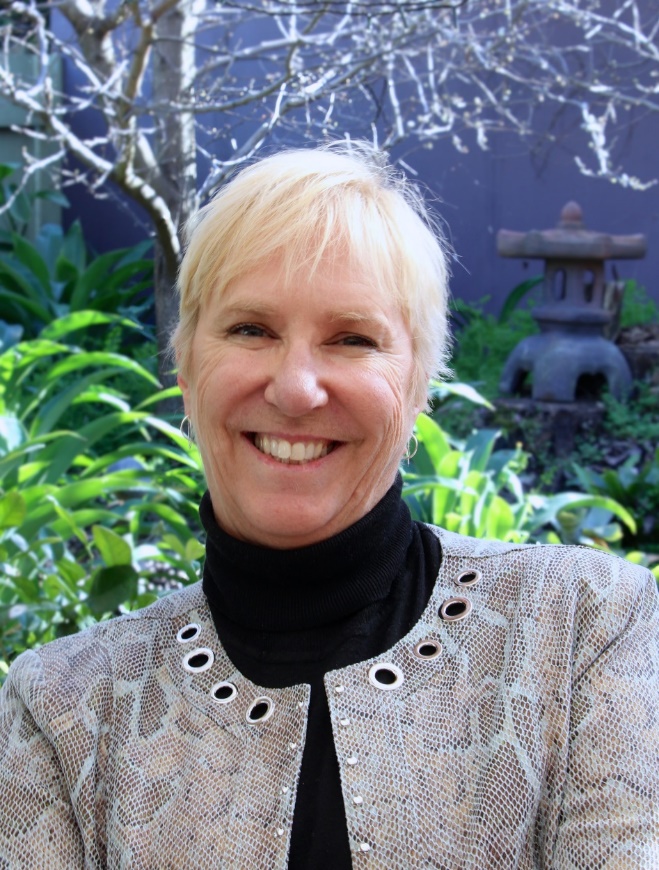 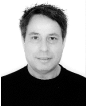 Brent Gorham
Supply Chain Lead
APAC
Dr Deborah Pike
Principal Consultant
Supply Chain, APAC
What type of business use connected planning
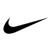 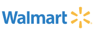 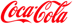 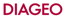 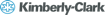 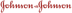 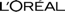 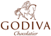 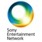 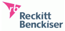 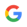 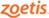 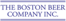 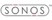 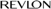 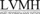 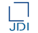 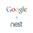 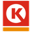 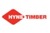 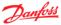 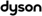 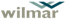 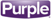 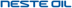 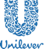 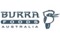 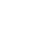 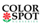 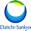 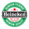 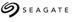 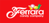 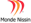 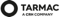 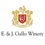 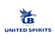 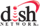 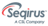 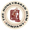 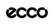 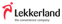 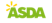 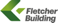 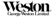 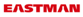 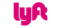 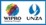 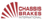 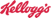 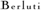 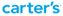 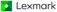 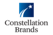 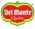 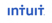 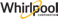 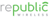 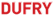 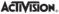 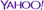 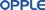 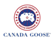 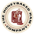 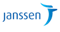 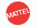 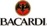 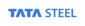 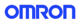 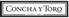 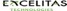 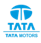 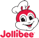 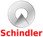 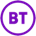 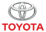 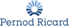 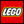 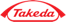 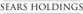 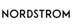 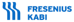 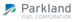 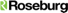 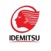 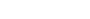 Why do businesses need connected planning
Sales
Integrated Business Planning (IBP) – or as we like to call it, Connected Planning driven by Supply Chain
Procurement
Marketing
Enabling visibility, agility, collaboration across the business to accelerate revenue growth, expand margins and better manage risk
Human Resources
Supply Chain
Finance
IBP

Connected Planning

driven by 
Supply Chain
Digital Supply Chain Planning Framework
Detailed    Data Granularity    Aggregate
Intra                   Collaboration                     Inter
Days   Planning Time Periods     Months
Daily     Planning Frequency    (Semi)Annual
Short     Planning Horizon     Long
IBP
LT Dem Trends
CapEx
Decisions
Partner
Contracts
Finance
S&OP
DP
MP/PP
Mid-term
Collab
Supply Chain
S&OE
Forecast
Consump-tion
Supply Plan Adjust-ment
Tactical Collab
Customer EDW
Anaplan Data Hub
Customer EDW
Enterprise
Decision
Repository
Enterprise Asset Master
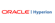 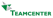 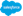 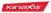 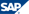 Decision
Rule
Book
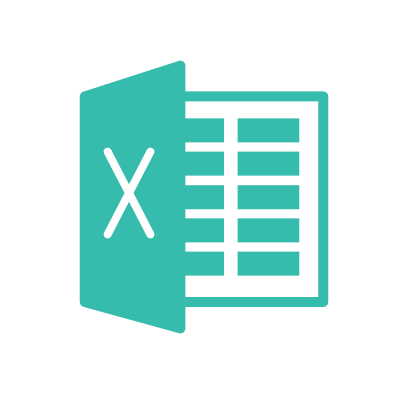 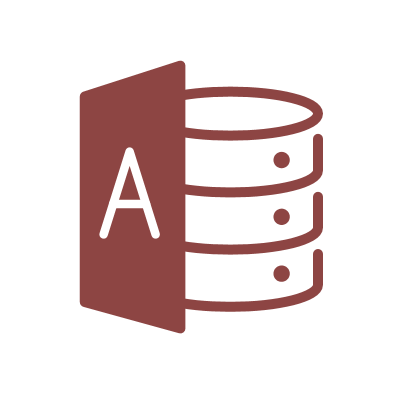 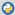 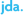 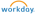 Data
Extension
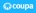 Aligning decision making
Intra                   Collaboration                     Inter
Connected Planning Supply Chain solutions reflect decision granularity:
Models share decisions with each other through DataHub
Exceptions are continually evaluated
Multi-enterprise collaboration occurs at every planning level
IBP
LT Dem Trends
CapEx
Decisions
Partner
Contracts
Finance
S&OP
DP
MP/PP
Mid-term
collab
Supply Chain
S&OE
Forecast
Consump-tion
Supply Plan Adjust-ment
Tactical Collab
Customer EDW
Anaplan Data Hub
Customer EDW
Enterprise
Decision
Repository
Enterprise Asset Master
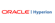 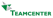 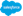 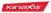 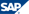 Decision
Rule
Book
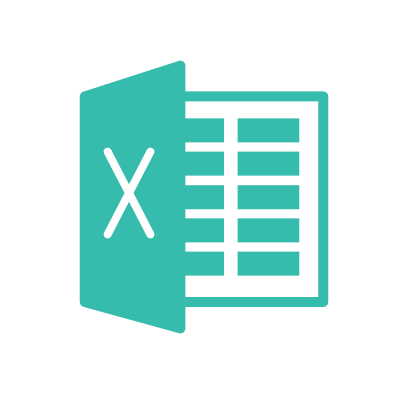 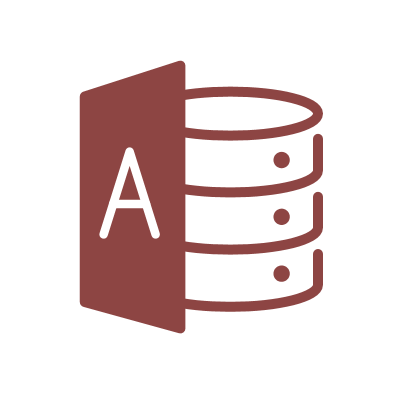 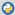 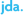 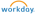 Data
Extension
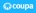 Converging the Supply Chain - horizontally
Intra                   Collaboration                     Inter
IBP
LT Dem Trends
CapEx
Decisions
Partner
Contracts
Annual contractual decisions through multi-enterprise operating structure
Finance
Monthly S&OP, supply/demand match, multi-enterprise collaboration through consensus planning
S&OP
DP
MP/PP
Mid-term
Collab
Supply Chain
S&OE
Forecast
Consump-tion
Supply Plan Adjust-ment
Tactical Collab
Weekly S&OE, demand tracking, supply adjustments, multi-enterprise collaboration to the weekly operating plan
Customer EDW
Anaplan Data Hub
Customer EDW
Enterprise
Decision
Repository
Enterprise Asset Master
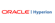 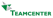 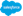 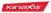 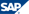 Decision
Rule
Book
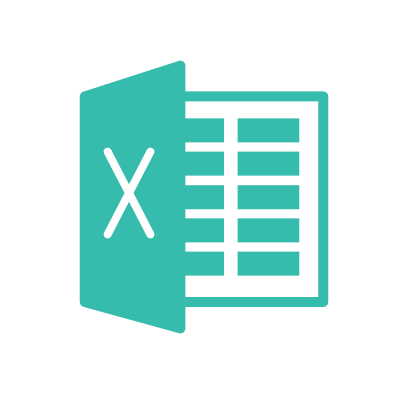 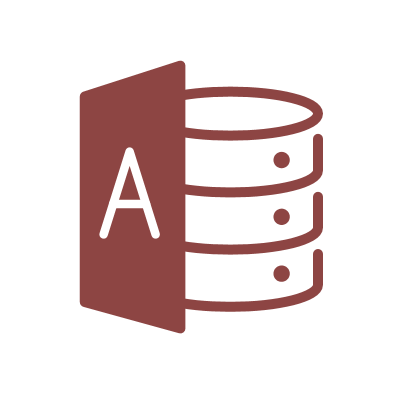 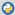 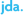 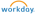 Data
Extension
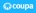 Horizontal Supply Chain Customer examples
ERP
Supply 
Planning
Revenue Forecasting
S&OP
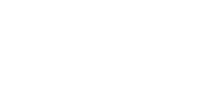 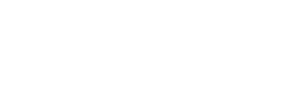 ERP
ERP
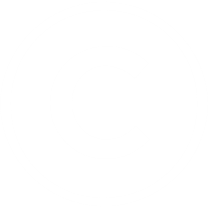 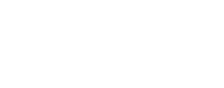 Demand 
Planning
OpEx 
Planning
Demand 
Planning
CONNECTEDPLANNING
CONNECTEDPLANNING
CONNECTEDPLANNING
Supply
Planning
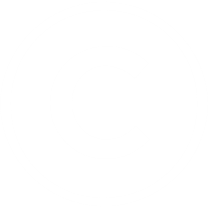 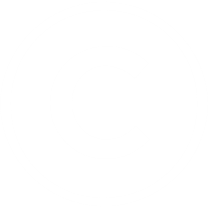 Demand 
Planning
Supply Planning
Demand Planning



20% Productivity Improvements
Improved Forecast Accuracy
Real-time visibility across data and exceptions
Supply Planning
Demand Planning
Revenue Forecasting
OpEx Planning

Enterprise Level Visibility
70% faster data integration
Financial objectives inform Supply Plans
Demand Planning
Capacity Planning
Production Planning
Inventory Planning
Sales Planning
S&OP

3x Faster Supply Planning Response
Improved Forecast Accuracy
Optimized Inventory Investments
Inventory 
Planning
Supply 
Planning
Converging the Supply Chain - vertically
Intra                   Collaboration                     Inter
Scheduled planning process
Continuous monitoring and planning
IBP
LT Dem Trends
CapEx
Decisions
Partner
Contracts
Annual contractual decisions propagated down as reference values
Exception models compute impact and propagate up based on decision rulebook
Finance
Reference
Customer EDW
Impact
Customer EDW
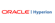 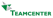 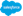 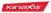 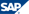 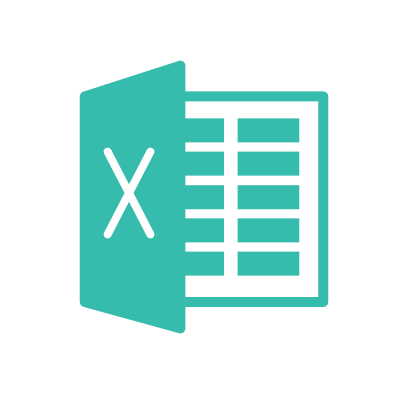 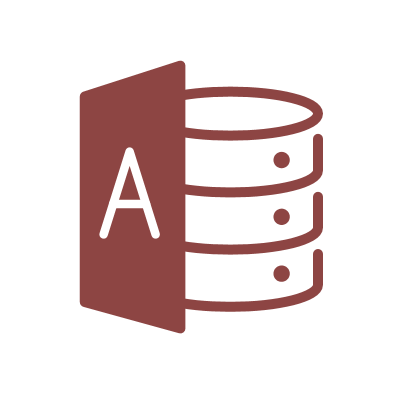 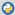 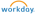 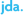 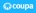 S&OP
DP
MP/PP
Mid-term
Collab
Monthly consensus plan propagated as targets to be achieved
Exception models compute impact and propagate up based on decision rule book
Target
Impact
Supply Chain
S&OE
Forecast
Consump-tion
Supply Plan Adjust-ment
Tactical Collab
Weekly/daily S&OE plan exported to exec systems
Actuals monitored with minimal data latency
Target
Actuals
Events
Dem
Events
Prod, Dist Events
Partner Events
SC Exec
Anaplan Data Hub
Enterprise
Decision
Repository
Enterprise Asset Master
Decision
Rule
Book
Data
Extension
Vertical Supply Chain Decision Customer examples
S&OP
(Scenarios)
Production
Planning
ERP
Revenue & OpExPlanning
Revenue & OpExPlanning
Production
Planning
DemandPlanning
Pricing &Promotion
ERP
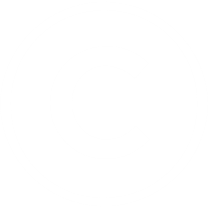 Commercial Planning
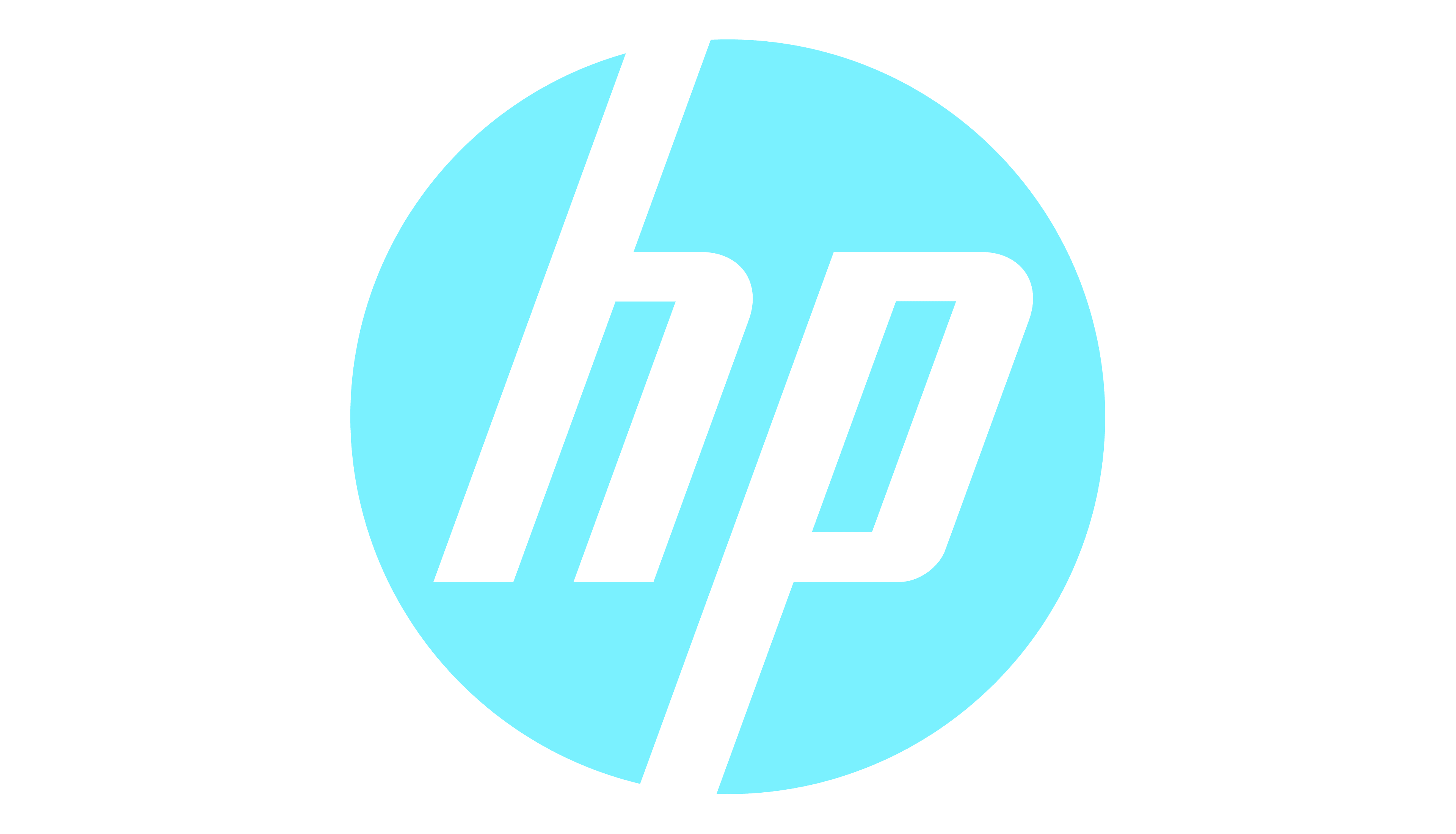 CONNECTEDPLANNING
CONNECTEDPLANNING
Sales
Forecast
CONNECTEDPLANNING
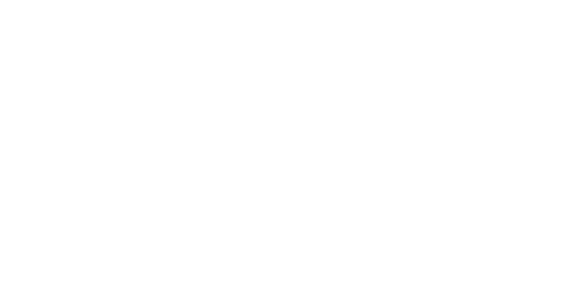 AOP
S&OP
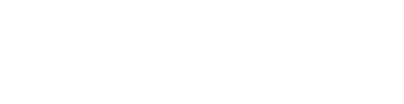 Inventory 
Planning
ERP
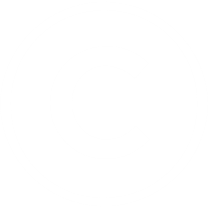 Supply Planning
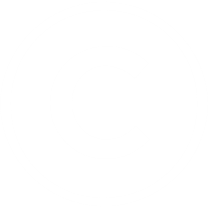 IncomeStatementForecasting
Demand
Planning
Logistics Capacity
Planning
P&L Simulation
S&OP
Demand Planning
Inventory Planning
Production Planning

Multi-Site collaboration drives agile decision-making and improved corporate profitability
Synchronized Planning and fulfillment
Commercial Revenue Planning
Demand Planning
Inventory Planning
Supply Planning

Simplified and accelerated business planning enabled by process consolidation
Improved Commercial Planning
End-to-End planning solution
Enterprise Business Planning (EBP) connecting Finance, Supply Chain, Marketing, Sales and Business Units

Consolidated, repeatable and efficient processes
Automation of weekly business management. Real-time analysis based on changing business conditions
Predictive forecasting and decision-making
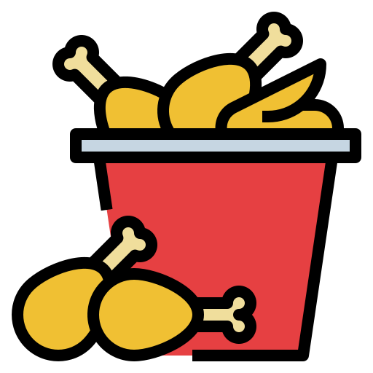 Problem solving in fast food example
Key Challenges
KPI Impact
Anaplan Solution
Reduction in Excess and Obsolete Inventory

Year 1 – 4.14% Savings
Year 2 – 8.53% Savings
Year 3 – 9.03% Savings
Complex Demand planning process
Use statistical algorithms for forecasting of finished goods by multiple dimension, i.e location and channel
Difficulty in aligning forecast of new products and new stores
Create baseline forecast based on like item or like store with market intelligence from marketing and sales team
Reduction in Logistics and Warehouse Costs

Year 1 – 0.83% Savings
Year 2 – 1.70% Savings
Year 3 – 1.80% Savings
Difficulty in aligning marketing and promotion events with sales volume planning for New Products
Tie forecasts to marketing initiatives and events and calculate ROI of each promotion before the launch of the promotions
Supply shortages in fast moving SKUs
Improved Productivity of Staff Involved In SCM team

Year 1 – 30.98% Savings
Year 2 – 63.75% Savings
Year 3 – 67.50% Savings
Explosion of BOM for clear visibility into projected inventory of raw material requirement
Lack of visibility in Raw Material and packaging requirements
Reduced Stock Outs

Year 1 – 4.13% Savings
Year 2 – 8.50% Savings
Year 3 – 9.00% Savings
Visibility of capacity utilized at each plant with visibility in Stock orders and Production Order
Poor visibility on supplier and production capacity utilization
Connected Planning success in organizations worldwide
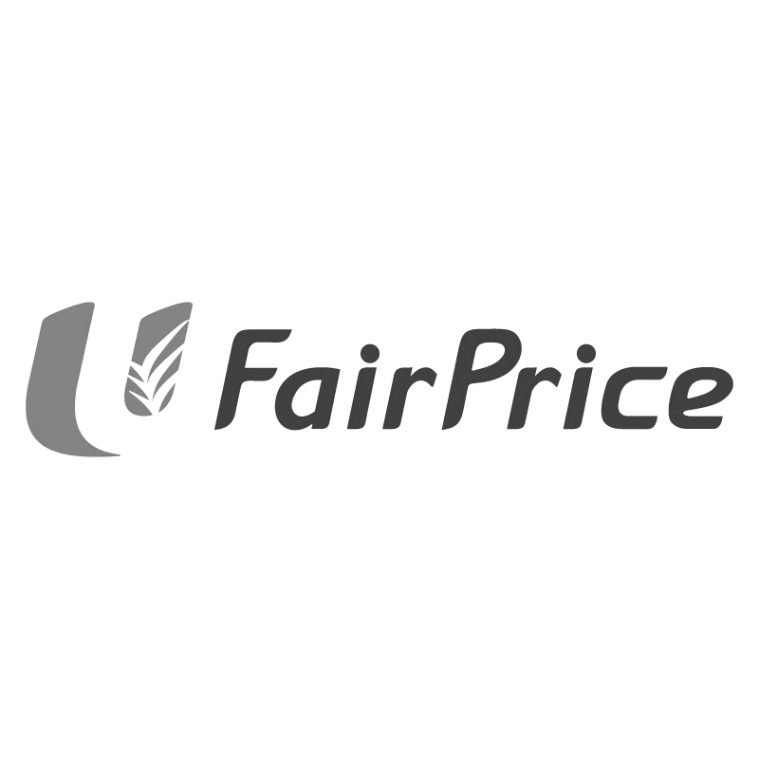 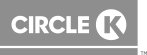 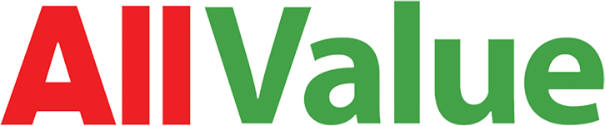 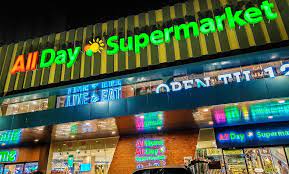 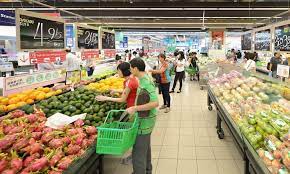 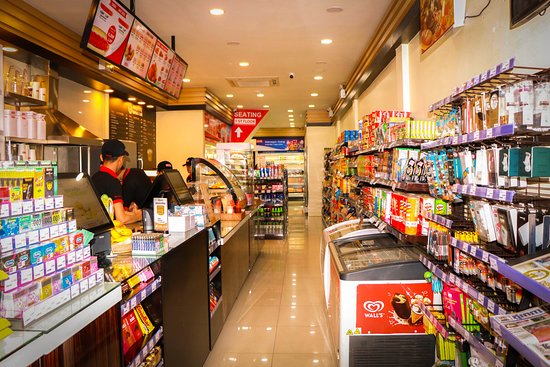 Accurate, dynamic 18-month
rolling forecast
Ability to do 12-mo rolling forecast and reduced stockouts.
Gained visibility on Store Top performers and replicate the best seller items
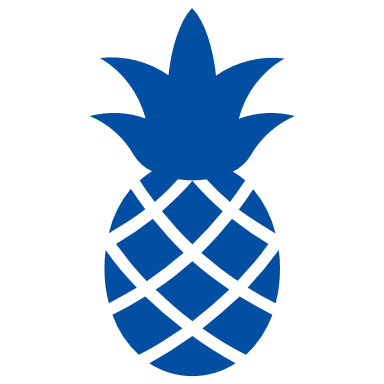 Pineapple company
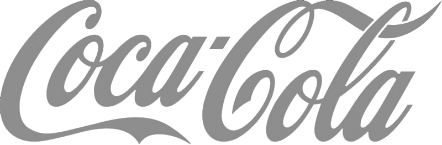 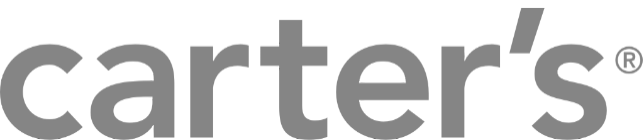 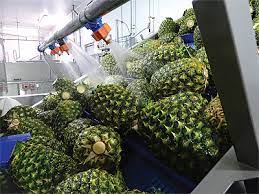 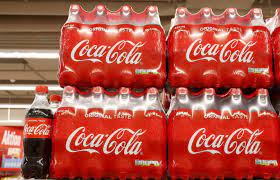 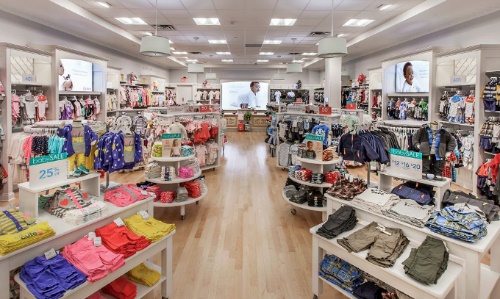 Went from 2 weeks to 2 days for supply chain finance planning
Connected 68 bottlers across 
the supply chain in 12 weeks
$25 million in inventory carrying costs saved
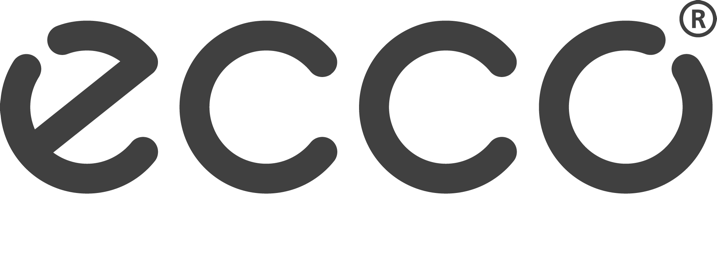 ECCO Shoes Production & Sourcing
2 million euros costs avoidance driven by Duty & Freight optimization in the production allocation
Optimal allocation process done in less than one hour versus days allowing Planners to focus on quality
Technical constraints and available capacities efficiently planned throughout the season
Project initiated by Finance & Supply Chain
Model Designed by Global Supply Planning & Business Controlling
Manual allocation translated into Anaplan programming
Anaplan Demand, Supply, Inventory Planning
New insights on the production footprint strategy
New capabilities in the Global Supply team: scenarios on capacities, technical constraints, demand changes and more
SAP ECC, SAP APO
Leveraging Data in Supply Chain
Organisations produce and process endless loads of data every single day. From sales numbers to supply chain efficiency, routine tasks and workflows leave a trail of detailed data insights that have the potential to transform businesses for the better.

But how can you ensure that organisations are making the most out of its data? Especially when it comes to complex supply chain operations that have dependencies across multiple teams and stakeholders?

Let us explore three ways organisation can leverage supply chain data to inform future growth and optimise processes across various points in the supply chain.

Improve Supply Chain Visibility
Inform Business Decisions
Measure Performance Over Time
Leveraging Data in Supply Chain
1. Improve Supply Chain Visibility

Rather than limiting analysis to internal data or implementing time-consuming workarounds to access external data manually, invest in a scalable, integrated solution that will improve visibility across the entire supply chain. Leveraging a data management system and business intelligence platform enables organisations to collect and share data from multiple sources in real-time. 

Leverage multi-source, automated reports to close knowledge gaps and give relevant stakeholders a clear view of the supply chain’s end-to-end performance. 

This approach also allows supply chain partners to align behind a single source of truth and dissolve siloes between touchpoints.
Leveraging Data in Supply Chain
2. Inform Business Decisions
 
The reports organisations create with your supply chain data should go beyond day-to-day operations and error resolutions. Organisations should also explore how each reporting tool or feature contributes to long-term forecasting and trend analysis.

Historical supply chain data offers a wealth of information about overall performance and offers clues into future opportunities for growth or improvement.
Invest and deploy analytical solutions that make it easy to identify patterns and trends across the extended supply chain, then present them all through easy-to-use dashboards or similar readouts.

As organisations gain more insight into performance, efficiency, and recurring trends across your supply chain, they’ll be able to better forecast future needs and adjust their supply chain strategy accordingly.

Whether redefining processes to improve efficiency or identifying trends using predictive insights, organisations can leverage data across the extended supply chain, not just a hunch or vague recommendations, to inform business decisions and drive growth.
Leveraging Data in Supply Chain
3. Measure Performance Over Time
 
Each department, or partner, that interacts with an organisation’s supply chain uses pre-defined key performance indicators (KPIs) to monitor their performance and progress towards long-term business goals. A department’s KPIs will probably be a combination of hard metrics and more holistic goals, such as:

Forecast Performance
Order Performance
Supply Performance
Customer Service Levels

Supply chain leaders may feel confident in their ability to monitor specific KPIs through routine evaluations and performance reviews. However, without accurate, real-time supply chain data, tracking data-driven KPIs is nearly impossible.

To effectively tie supply chain data back to business performance, connect with each department lead and your high-level stakeholders to identify or confirm high-priority KPIs, as well as the specific success metrics associated with each. This allows you to determine the value proposition for the organisation and how organisations track and measure success.
Leveraging Data in Supply Chain
The first step towards developing a data-driven supply chain is understanding the holistic value of your supply chain data. 

The right tools can help organisations collect, organise, and analyse data from multiple sources and sectors within the extended supply chain.

These tools will support organisations establish a scalable data strategy that will deliver value in the long term.
OnDemand Demos
Anaplan Demo Trailer: Demand Management
Anaplan Demo Trailer: Sales & Operations Planning
Anaplan Demo Trailer: Supplier Collaboration
Anaplan Demo Trailer: Supply Planning
Thank you
For More Information
To find out more about Cornerstone and CPM Group, please contact:
CornerstoneLevel 13, 55 Clarence StreetSydney NSW 2000Telephone: 1300 841 048E-mail: info@cornerstone.com.au
[Speaker Notes: Note: Send to back the “Gradient” shape, add your image into “Image Placeholder”, right click on it and “Send to Back” to get the gradient effect.]